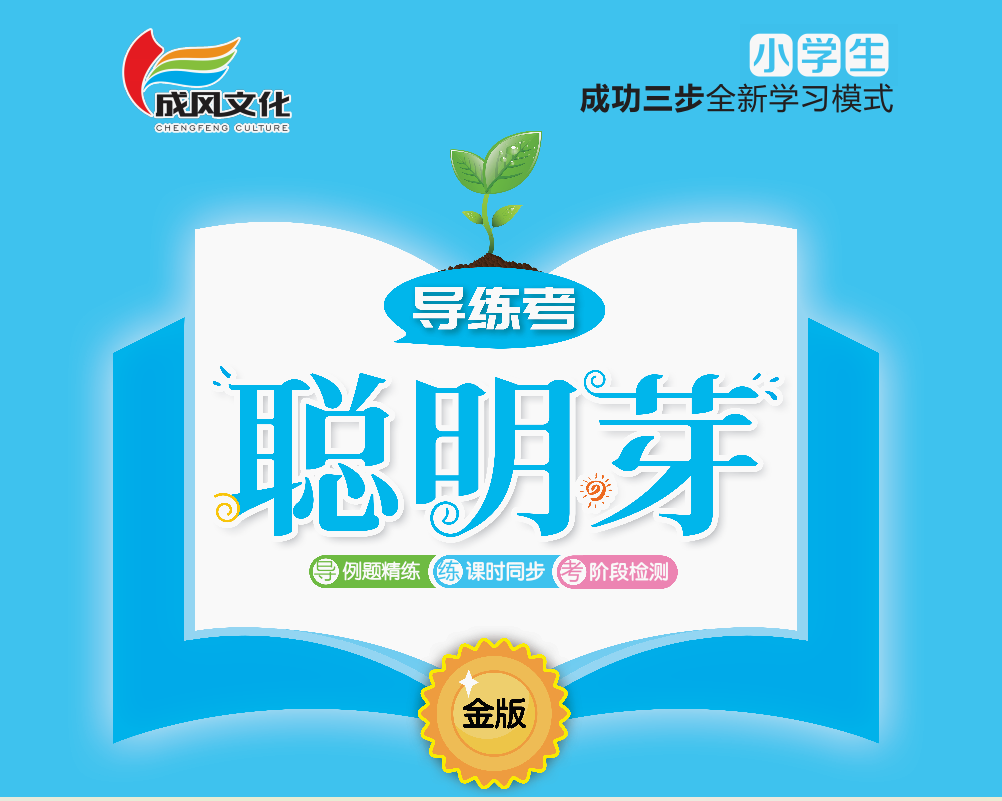 一    进位加法和退位减法
第2课时    十几减九
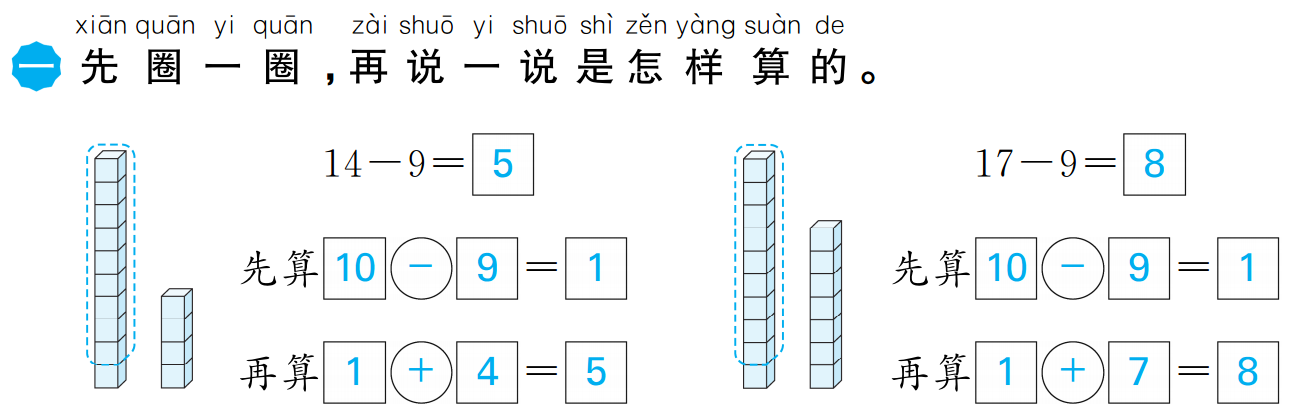 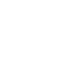 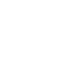 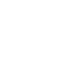 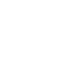 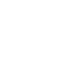 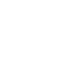 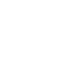 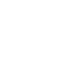 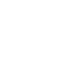 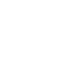 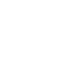 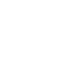 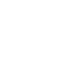 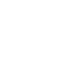 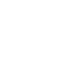 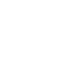 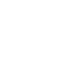 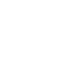 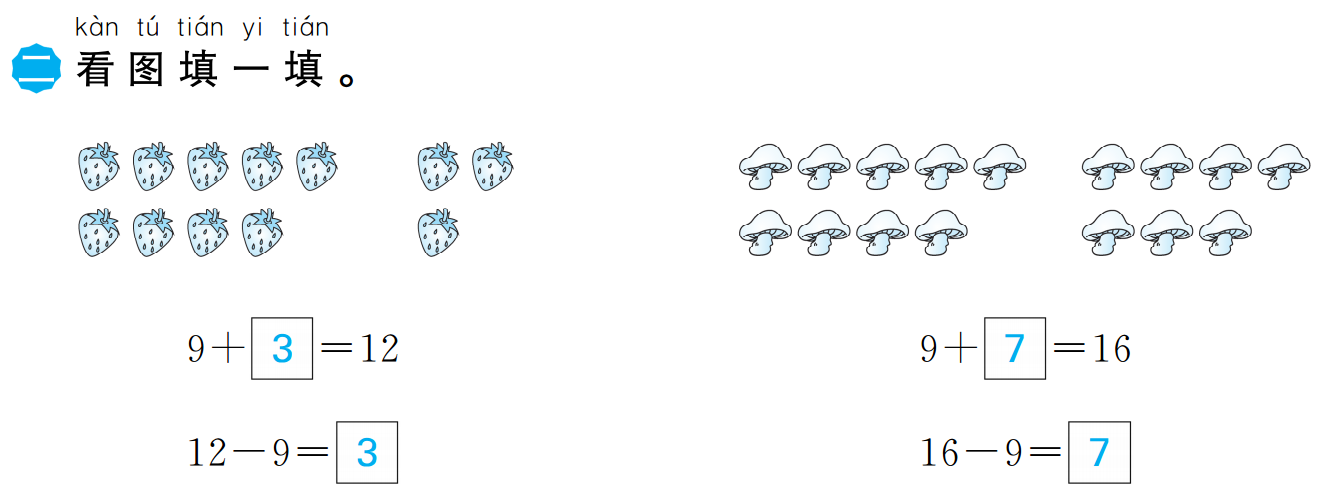 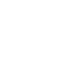 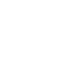 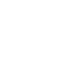 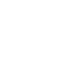 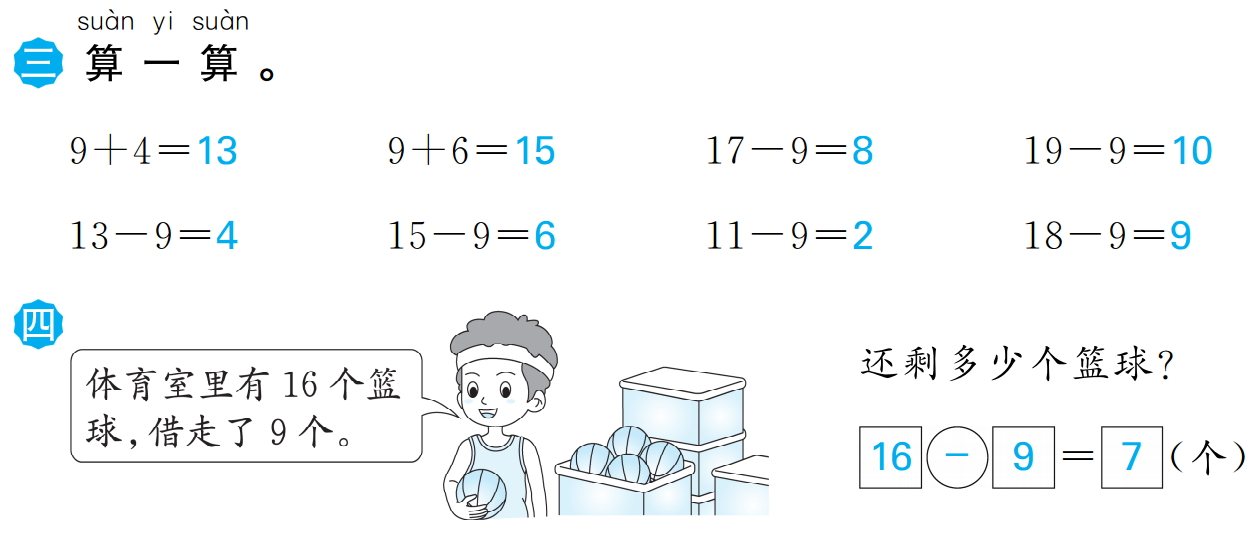 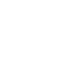 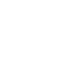 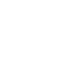 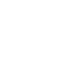 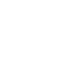 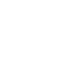 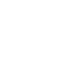 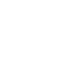 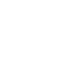 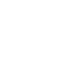 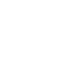 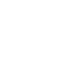 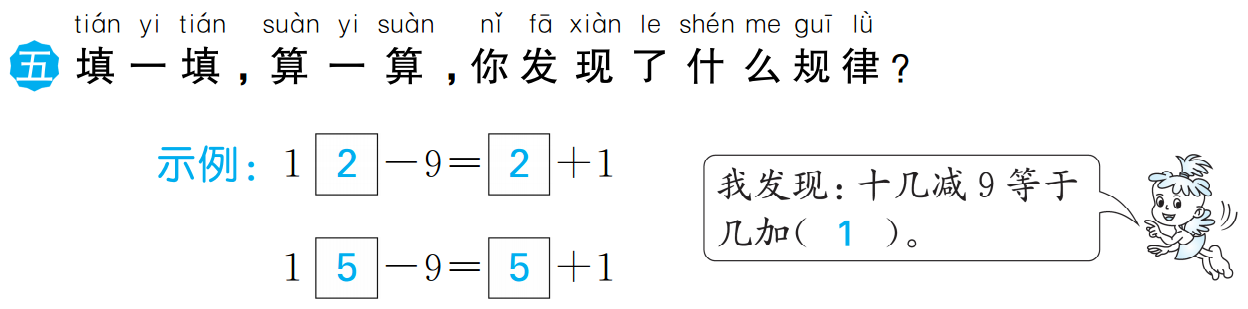 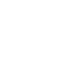 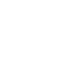 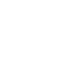 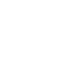 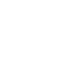 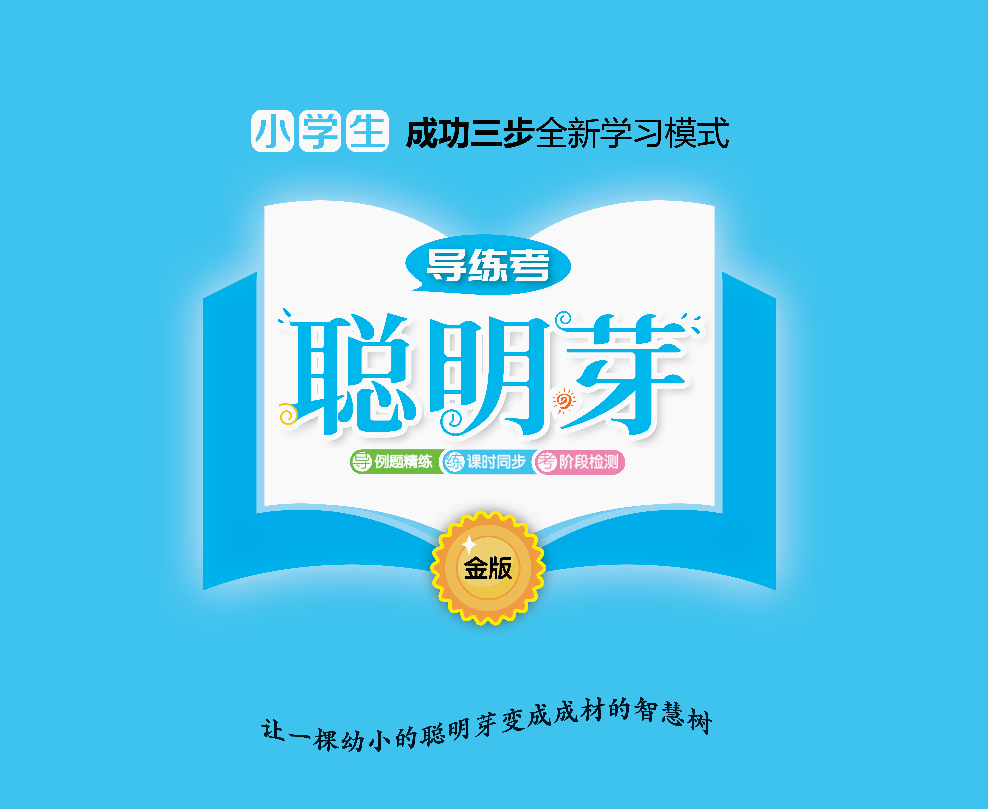